Lean Construction Contractor Survey 2021
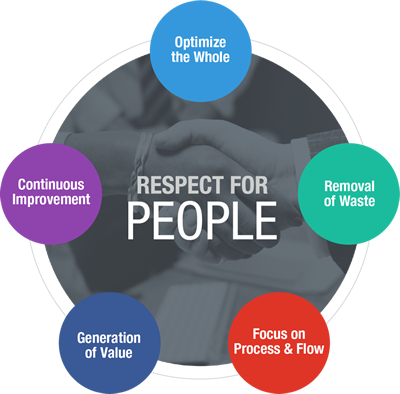 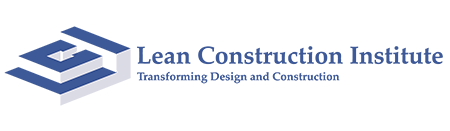 August 2021
Dana GilmoreResearch Project ManagerIndustry Insights & Research Communications dana.gilmore@construction.com
Table of Contents
Objectives
The 2021 Lean Construction Study was conducted among contractors in the US. The objectives included: 
Benchmarking project performance metrics across two project types: “Typical” and “Best Performing”.
Look at the use of Lean practices, such as organizational factors, commercial factors and process/operational practices on the best and typical projects. 
Specific Areas of Inquiry Include:
Firm Profile
Selection of Best v. Typical projects
Project Outcomes
Organizational Factors
Commercial Factors
Process/Operational Factors
Methodology
Online survey questionnaire completed by 336 respondents:
Respondents came from the DD&A contractor panel and from The Associated General Contractors of America
The survey was open from June 15th, 2021, to June 18th, 2021, for Contractor Panel respondents and from June 1st , 2021 to July 2nd, 2021, for AGC respondents
Average survey length was just over 18 minutes
Survey Criteria:
Survey was open to contractor firms who work in the United States
General, specialty, and heavy civil contractors were included
Firms with over 50% single-family residential or over 50% industrial projects were excluded from the survey
Technical notes:
Unless other wise noted, the sample size for charts is 278
187 respondents were classified as general contractors, 108 as specialty/trade contractors, and 41 as heavy civil contractors
An “*” is used to denote where significant differences between groups exist, p < .05
After the demographics sections, differences by company type are only noted where there is a statistically significant difference.
Demographics
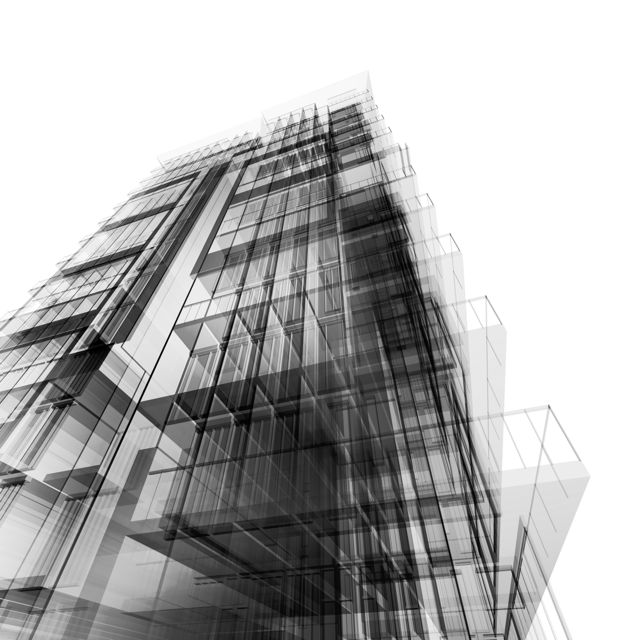 Unless otherwise noted sample size is:
Total: 336 respondents
GC/CM: 187
Specialty/trade: 108
Heavy civil: 41
Demographics: Firm Type and Job Role
A good representation of general, specialty, and heavy civil contractors were included
To be considered a heavy civil contractor more than 50% of that firm's projects were civil/horizontal
qa1. Which of the following best describes your company?
qa3b: What percentage of your firm’s projects are civil/horizontal projects?
Demographics: Subcontractor Services
A broad array of specialty contractor types were included
Mechanical, HVAC, plumbing and electrical were most common
qa4b. What type of subcontracting services does your firm primarily offer for your projects?
Demographics: Heavy Civil Specialty Services
16 specialty firms were considered heavy civil, based on their project types
Many civil project services were included, primarily storm drainage, erosion/sediment control, and concrete
qa4a. What type of subcontracting services does your firm primarily offer for your civil projects?
Demographics: Project Types
Over 20 different project types were included, the top 11 are listed below
Specialty and GC firms worked mostly on building projects
qa2. What types of projects are in your company's contracting portfolio?
Demographics: Project Types
The heavy civil firms worked mostly on civil or horizontal projects
These projects were less frequently cited as there were fewer heavy civil contractors than GC or specialty firms
qa2. What types of projects are in your company's contracting portfolio?
Demographics: Project Classification
GC and specialty firms worked mostly on new construction
Most heavy civil projects were rehabilitation
qa5: With which types of projects have you personally had most experience in the last five years?
Demographics: Firm Size and Project Location
Firms of all sizes were included in the study
Firms conducted projects across the US
qa4: What was the value of your company’s revenue in 2020?
qa6. Please select the regions in which your completed construction projects in the past 3 years are located.
Demographics: BIM Use
Most specialty and GC firms reported some level of BIM use
Heavy civil contractors were less likely to be BIM users
qg1: On what percentage of your organization's projects valued over $10 million is BIM being used?
Demographics: Lean Construction Familiarity
Most firms were familiar with Lean in design and construction
Heavy civil firms were less familiar with Lean than GC firms
qg2: Are you familiar with Lean in design and construction?
Demographics: Frequency of Lean Construction Use
70% of GC and specialty firms report some level of Lean construction use on projects valued over $10M
Mostly if requested by owner
Most heavy civil contractors reported not using Lean construction at all on projects valued over $10M
qg3: To what degree does your company use Lean on your projects that are valued at over $10 million in construction cost?
Findings
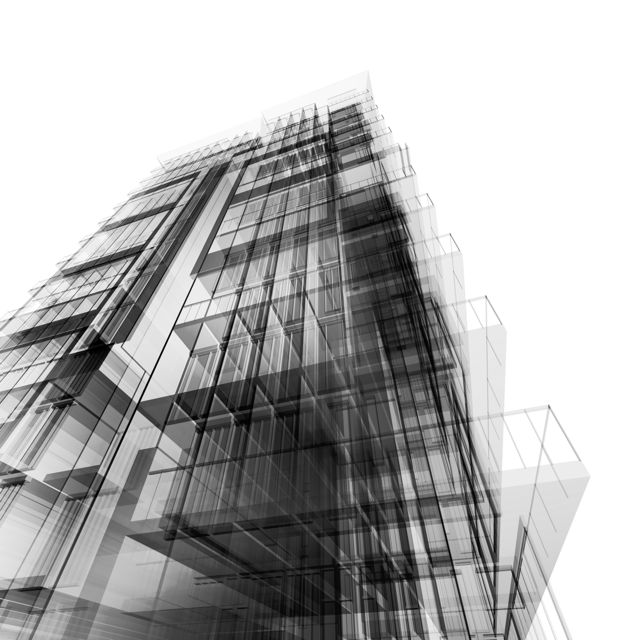 Selection of Best v. Typical projects
Project Outcomes
Organizational Factors
Commercial Factors
Process/Operational Factors
Unless otherwise noted sample size is:
Total: 336 respondents
GC/CM: 187
Specialty: 108
Heavy civil: 41
Best Project Selection
Respondent firms typically relied on quality and profitability as determinants of “best” projects
qb1. Among the categories below, select the two that were most influential in your choice of a best project:
Best and Typical Project Classification
Best projects were most likely wholly private
qb2. How would you classify the best and typical projects you select?
Best and Typical Project Classification
Civil contractors had a much higher share of wholly public projects than do the other types of contractors
Trades report a much higher share of hybrid projects among their typical projects and a higher share of wholly private projects their best projects.
GC/CMs report a higher share of wholly public projects in their best projects than their typical with the difference largely split between wholly private and hybrid projects for the share of typical projects that are higher than their best ones..
qb2. How would you classify the best and typical projects you select?
Percentage of Work Self-Performed
The amount of work self-performed did not vary between best and typical projects
qb1. Among the categories below, select the two that were most influential in your choice of a best project:
Findings
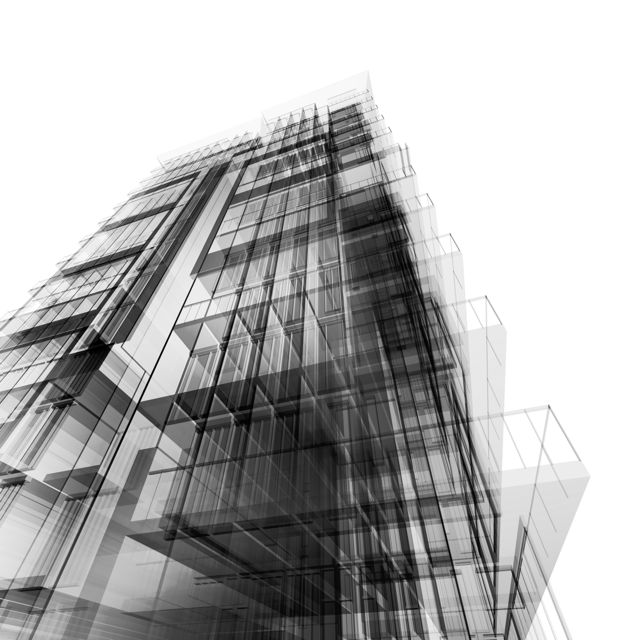 Selection of Best v. Typical projects
Project Outcomes
Organizational Factors
Commercial Factors
Process/Operational Factors
Unless otherwise noted sample size is:
Total: 336 respondents
GC/CM: 187
Specialty: 108
Heavy civil: 41
Project Outcomes: Budget Variance
Best projects were more likely to have a final cost lower than the original budget
Typical projects were more likely to have no variance from original budget
qc1. Considering the specific projects that you selected as your best and typical projects, how would you best describe the variance between the final cost of construction and the original budget expected at the time that you became involved?
Project Outcomes: Budget Variance
For projects with lower costs, there was no significant difference between best and typical projects on how much lower costs were
qc1a. How much lower were the final projects costs from the original budget?
Project Outcomes: Budget Variance
For projects with higher costs, there was no significant difference between best and typical projects on how much higher costs were
N.B., projects were restricted as to how much over budget they were to be included in the study, a 6% cap
qc1b. How much higher were the final projects costs from the original budget?
Project Outcomes: Schedule Variance
Schedule variance differed across the board for best and typical projects
Best projects were more likely to be under schedule, typical projects were more likely to be either on schedule or over schedule
qc2. Considering these same best and typical projects, how did the final schedule compare to the original schedule expected at the time that you became involved in the project?
Project Outcomes: Schedule Variance
For projects with a shorter schedule, there were no differences in length between best and typical projects
qc2a. How much shorter was the final schedule from the original schedule?
Project Outcomes: Schedule Variance
For projects with a longer schedule, there were also no differences in length between best and typical projects
qc2b. How much longer was the final schedule from the original schedule?
Project Outcomes: Profitability Variance
There were significant differences between best and typical projects on profitability, one of the key items for choosing a best project
Typical projects were more likely to be within the expected profit range
Best projects were more likely to have a higher profit than typical projects, with trade contractors most frequently reporting the highest profit levels.
qc3. How did the profitability of each project compare with your expected profitability at the project onset?
Project Outcomes: Profitability Variance
For projects with a profit variance, best projects were more likely to have a more than 5 percentage point deviation
qc3a. What was the difference in profit (lower or higher) you experienced?
Project Outcomes: Safety Level
Both typical and best projects achieved good safety outcomes
Typical projects were more likely to have a higher rate of fewer recordable incidents than best projects
Best projects were more likely to achieve the highest level of safety noted, with no recordable incidents or lost time
qc4. Which of the following best describes the level of safety achieved on each project?
Project Outcomes: Safety Level
For Best projects, significantly more GC/CMs than trade contractors place themselves in the “Good” category, and significantly more trade contractors place themselves in the “Excellent” category than other types of contractors.
There were no significant differences in safety evaluations on typical projects.
qc4. Which of the following best describes the level of safety achieved on each project?
Project Outcomes: Final Quality
Both types of projects also achieved good quality outcomes, the other main item for choosing a best project
Typical projects were more likely to meet more or most necessary features
Best projects were more likely to exceed project expectations with no substantial items on the punchlist
qc5. What was the quality of the final building compared with overall expectations?
Project Outcomes: Company Culture
Typical projects were more likely to report that some team members felt empowered 
Best projects were significantly better at making all team members feeling full empowered and they had an opportunity for growth or learning
Significantly more trade contractors  (19%) than GC/CMs (9%)find that they reinforced traditional roles on typical projects.
qc6. Where along the spectrum below did each project fall in terms of its impact on the firm culture within your company?
Project Outcomes: Team Cohesion
On best projects respondents significantly more frequently noted wanting to actively seek opportunities to work with that team again and that the owner was a strategic partner 
Significantly more GC/CMs (59%) than trades (36%) report that the owner was a strategic partner during construction on best projects, and GC/CMs (40%) are significantly higher for typical projects in this category than both trades (14%) and civil contractors (27%).
Significanltly more trade contractors (9%) report that none of these apply to their typical projects than do GC/CMs (3%) or civil contractors (0%)
qc7. Which of the following is true about each project, related to how the external team worked together?
Findings
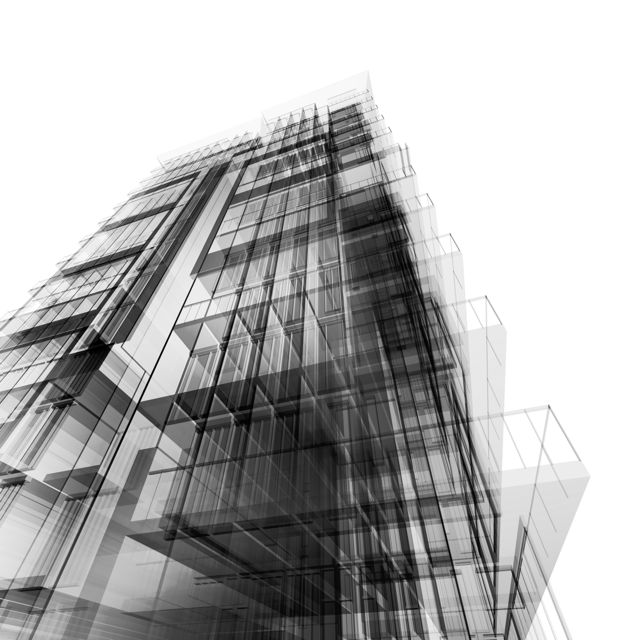 Selection of Best v. Typical projects
Project Outcomes
Organizational Factors
Commercial Factors
Process/Operational Factors
Unless otherwise noted sample size is:
Total: 336 respondents
GC/CM: 187
Specialty: 108
Heavy civil: 41
Organizational Factors: Team Chemistry
Typical projects were more likely to report a fair or good team chemistry
Best projects were more likely to report an excellent team chemistry
GC/CMs report fair team chemistry (14%) significantly less frequently than do trades (28%) or civil contractors (32%)
qd1. On a scale of 1 to 4, how would the majority of key stakeholders rate the team chemistry on these specific projects?
Organizational Factors: Timeliness of Communication
Typical projects were more likely to note that communication was occasionally or frequently on time
Best projects were more likely to note always on time communication
qd2. On a scale of 1 to 4, how would the majority of key stakeholders rate the timeliness of communication on these specific projects?
Organizational Factors: Commitment to Project Goals
Respondents for typical projects were more likely to state a general commitment to projects
On best projects respondents stated a complete commitment to project goals more frequently
Trades (10%) significantly less frequently report complete commitment to the same project goals on typical projects than do GC/CMs (22%)
qd3. On a scale of 1 to 4, how would the majority of key stakeholders rate how committed all project team members were to the same project goals on these specific projects?
Organizational Factors: Integration of Team Members
On typical projects key stakeholders were more frequently viewed as sometimes acting in the interest of optimizing the whole projects
For best projects the stakeholders were more frequently seen to be working cohesively together to optimize the whole and to create workflow to deliver value
qd4. On a scale of 1 to 4, how would the majority of key stakeholders describe the integration of project team members on these specific projects?
Organizational Factors: Integration of Team Members
There are no statistically significant differences for integration of team members on best projects.
However, on typical projects, trades significantly more frequently report that key stakeholders act primarily for their own benefit than do GCs/CMs, and civil contractors significantly more frequently report that key stakeholders sometimes act in the interest of the project to optimize the whole than do GCs/CMs.
qd4. On a scale of 1 to 4, how would the majority of key stakeholders describe the integration of project team members on these specific projects?
Findings
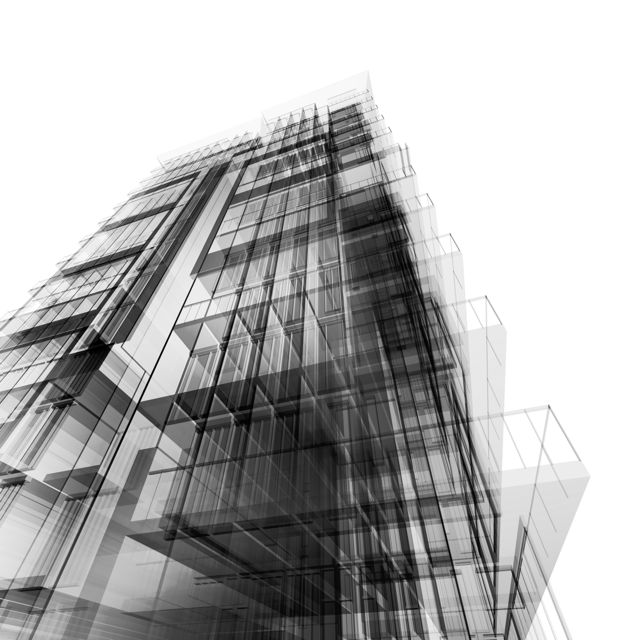 Selection of Best v. Typical projects
Project Outcomes
Organizational Factors
Commercial Factors
Process/Operational Factors
Unless otherwise noted sample size is:
Total: 336 respondents
GC/CM: 187
Specialty: 108
Heavy civil: 41
Commercial Factors: Initial Engagement of My Company
Typical and best projects did not significantly differ as to stage of the project for when a respondent noted their company’s first engagement
qe1. Thinking of the best/typical project, when was my company first engaged and contracted on this specific project?
Commercial Factors: Initial Engagement of My Company
GC/CMs are more frequently selected pre-business case or during business case validation on best projects and during construction documents or later on typical ones.
qe1. Thinking of the best/typical project, when was my company first engaged and contracted on this specific project?
Commercial Factors: Initial Engagement of My Company
The real gap between best and typical projects opens up for trade contractors in the during construction documents phase or later, when they are more frequently brought on for typical than for best projects.
qe1. Thinking of the best/typical project, when was my company first engaged and contracted on this specific project?
Commercial Factors: Initial Engagement of My Company
The largest difference between best and typical projects for civil contractors is that nearly half (45%) of typical projects involve bringing the contractor in at the end of CDs or later, compared to just about one quarter (24%) of best projects
qe1. Thinking of the best/typical project, when was my company first engaged and contracted on this specific project?
Commercial Factors: Initial Engagement of Key Trade Contractors
On typical projects key trade contractors were more frequently reported being first engaged and the end of construction documents or later
A much larger share of civil contractors report that key trade contractors were first engaged at the end of CDs for both best (44%) and typical (56%) projects than do GC/CMs (17% and 35%, respectively).
qe2. Thinking of the best/typical project, when were the key trade contractors first engaged and contracted on this specific project?
Commercial Factors: Project Delivery Method
There were no significant differences in project delivery method between best and typical projects
Design-bid-build was most frequent followed by CM at risk and IPD was least frequently used
GC/CMs are involved in CM-at-Risk projects more frequently for both best (34%) and typical (39%) projects than are trades (16%/20%) and civil contractors (5%/0%).
For typical projects only, a significantly higher percentage of civil contractors (63%) are involved in design-bid-build projects, and more trade contractors (22%) are involved in design-build based on initial design/bridging documents
qe3/5. Thinking of the best project, what was the delivery method for this specific project?
Commercial Factors: Design-Build Approach
On projects that design-build was used the approach did not differ between best and typical projects
Contractor-led was most frequently used
qe4/6. Which of the following best describes the approach to design/build on your best project?
Commercial Factors: Design-Assist Use
Design-assist was used significantly more frequently on best projects
qe7. Was Design-Assist part of your typical and/or best project?
Commercial Factors: Procurement Process
Typical projects were more likely to use an open bid process
While there were no significant differences in procurement processes for best projects between the different types of contractors, for typical projects, open bid was used significantly less frequently on GC/CM projects (34%) than for trades (52%) and civil contractors (61%), and prequalified bids were used significantly more frequently for GC/CM projects (35%) than for trades (21%),
qe8/9. Thinking of the best/typical project, what process was used for procurement?
Commercial Factors: Selection Criteria
There were no significant differences for types of procurement processes used between best and typical projects
Bid price is more common among civil contractors than GC/CMs and Fee & GCs more commonly by GC/CMs than by trade or civil contractors for both best and typical projects. However, the basic pattern below still holds for each.
qe10/11. Thinking of the best/typical project, what selection criteria was used for procurement?
Findings
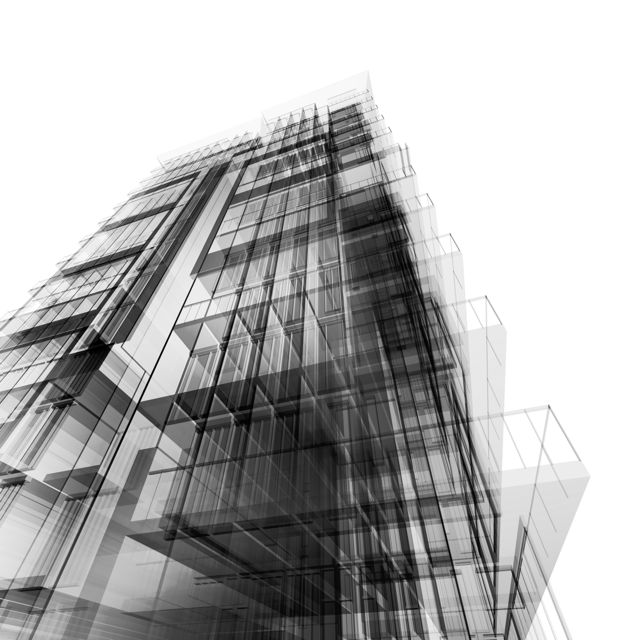 Selection of Best v. Typical projects
Project Outcomes
Organizational Factors
Commercial Factors
Process/Operational Factors
Unless otherwise noted sample size is:
Total: 336 respondents
GC/CM: 187
Specialty: 108
Heavy civil: 41
Process Factors: Intentional Project Formation
Best projects were more likely to establish conditions of satisfaction key stakeholders needed to achieve as a team to feel satisfied
qf1. Which of the following Intentional Project Formation/Team Development Practices (not used as a recovery method) occurred during the pre-construction or construction phase on your best and typical projects?
Process Factors: Intentional Project Formation
GC/CMs more frequently do regular team health assessments than trade contractors, but all three types more frequently do them on their best projects than their typical ones.
GC/CMs are the most frequent users of at least one of these activities.
qf1. Which of the following Intentional Project Formation/Team Development Practices (not used as a recovery method) occurred during the pre-construction or construction phase on your best and typical projects?
Process Factors: Design/Preconstruction Practices
Best projects significantly conducted more design practices including; budget estimates at major phases of design, tested concept design against project goals, an iterative design process informed by continuous review and validated against outcomes, and developed a production plan identifying main project phases
qf2. Which of the following Design/Preconstruction Practices occurred during the pre-construction phase on your best and typical projects?
Process Factors: Design/Preconstruction Practices
There are many differences by type of contractor in the frequency of use of design/preconstruction practices for both best and typical projects
* denote statistical difference with one factor
** denotes statistical difference with more than one factor
qf2. Which of the following Design/Preconstruction Practices occurred during the pre-construction phase on your best and typical projects?
Process Factors: Design/Preconstruction Practices
There are many differences by type of contractor in the frequency of use of design/preconstruction practices for both best and typical projects
GC/CMs are most frequently using at least one of these practices, especially on typical projects.
* denote statistical difference with one factor
** denotes statistical difference with more than one factor
qf2. Which of the following Design/Preconstruction Practices occurred during the pre-construction phase on your best and typical projects?
Process Factors: Communication and Information Exchange
Best projects held regular team meetings focused on reporting out issue identification more frequently than typical projects
qf3. Which of the following best describes how the team communicated and how information was exchanged during the construction phase on your best and typical projects?
Process Factors: Communication and Information Exchange
Many significant differences exist for best and typical by contractor type for communication and information exchange, they are noted in the following tables
* denote statistical difference with one factor
** denotes statistical difference with more than one factor
qf3. Which of the following best describes how the team communicated and how information was exchanged during the construction phase on your best and typical projects?
Process Factors: Communication and Information Exchange
More differences for communication and information exchange
* denotes statistical difference with one factor
** denotes statistical difference with more than one factor
qf3. Which of the following best describes how the team communicated and how information was exchanged during the construction phase on your best and typical projects?
Process Factors: Safety Practices
Best projects were more likely to use a disciplined approach to maintain orderly site than were typical projects
qf4. Which of the following Safety Practices occurred during the construction phase on your best and typical projects?
Process Factors: Safety Practices
For safety practice there were many significant differences among contractor types noted in the tables below
* denotes statistical difference with one factor
** denotes statistical difference with more than one factor
qf4. Which of the following Safety Practices occurred during the construction phase on your best and typical projects?
Process Factors: Planning and Scheduling Practices
Best projects were more likely to have key stakeholders to help define project milestones and develop plans for phases working backwards to determine handoffs, and define weekly task lists and measure the percentage of tasks completed to make necessary adjustments to plans
qf5. Which of the following Planning and Scheduling Practices occurred during the construction phase on your best and typical projects?
Process Factors: Planning and Scheduling Practices
For planning and scheduling practices only two differences were noted among contractor groups for items; CPM/baseline schedules are regularly published, and Key stakeholders define a list of tasks to be completed within a week and regularly measure the percentage of tasks completed vs planned and adjust as necessary
* denotes statistical difference with one factor
** denotes statistical difference with more than one factor
qf5. Which of the following Planning and Scheduling Practices occurred during the construction phase on your best and typical projects?
Process Factors: Quality Practices
Use of contract required mock-ups, in-process quality checklists and tracking of quality issues during construction and engaging workers directly in identifying and solving problems were practices more frequently conducted on best projects
qf6. Which of the following Quality Practices occurred during the construction phase on your best and typical projects?
Process Factors: Quality Practices
Many significant differences exist among contractor types for quality practices, see tables for specific differences
* denotes statistical difference with one factor
** denotes statistical difference with more than one factor
qf6. Which of the following Quality Practices occurred during the construction phase on your best and typical projects?
Process Factors: Budget Management & Cost Control Practices
Budget management/cost control practices were consistent across best and typical projects, no significant differences in any practices were found
qf7. Which of the following Budget Management/Cost Control Practices occurred during the construction phase on your best and typical projects?
Process Factors: Budget Management & Cost Control Practices
Budget management/cost control practices were consistent across best and typical projects, however significant differences among contractor groups were found and are noted below
* denotes statistical difference with one factor
** denotes statistical difference with more than one factor
qf7. Which of the following Budget Management/Cost Control Practices occurred during the construction phase on your best and typical projects?
Process Factors: Building Turnover and Activation Practices
Best projects were more likely to use a collaborative, transparent turn-over in small batches practice than typical projects
qf8. Which of the following building turnover/activation practices occurred following the construction phase on your best and typical projects?
Process Factors: Building Turnover and Activation Practices
Building turnover and activation practices had several significant differences among contractor groups, noted in tables below
* denotes statistical difference with one factor
** denotes statistical difference with more than one factor
qf8. Which of the following building turnover/activation practices occurred following the construction phase on your best and typical projects?
Process Factors: Issue Resolution & Decision-Making Practices
Using a formal decision-making system for determining the best decision by looking at the advantages of each option was more frequently done on best projects than typical ones
qf9. Which of the following were issue resolution/problem solving/decision-making practices used on your best and typical projects?
Process Factors: Issue Resolution & Decision-Making Practices
Significant difference among contractor groups for issue resolution and decision-making practices are noted below
* denotes statistical difference with one factor
** denotes statistical difference with more than one factor
qf9. Which of the following were issue resolution/problem solving/decision-making practices used on your best and typical projects?